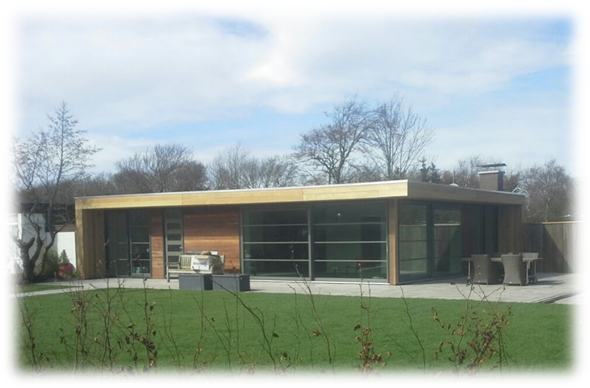 Project 1.1
Werkvoorbereiding
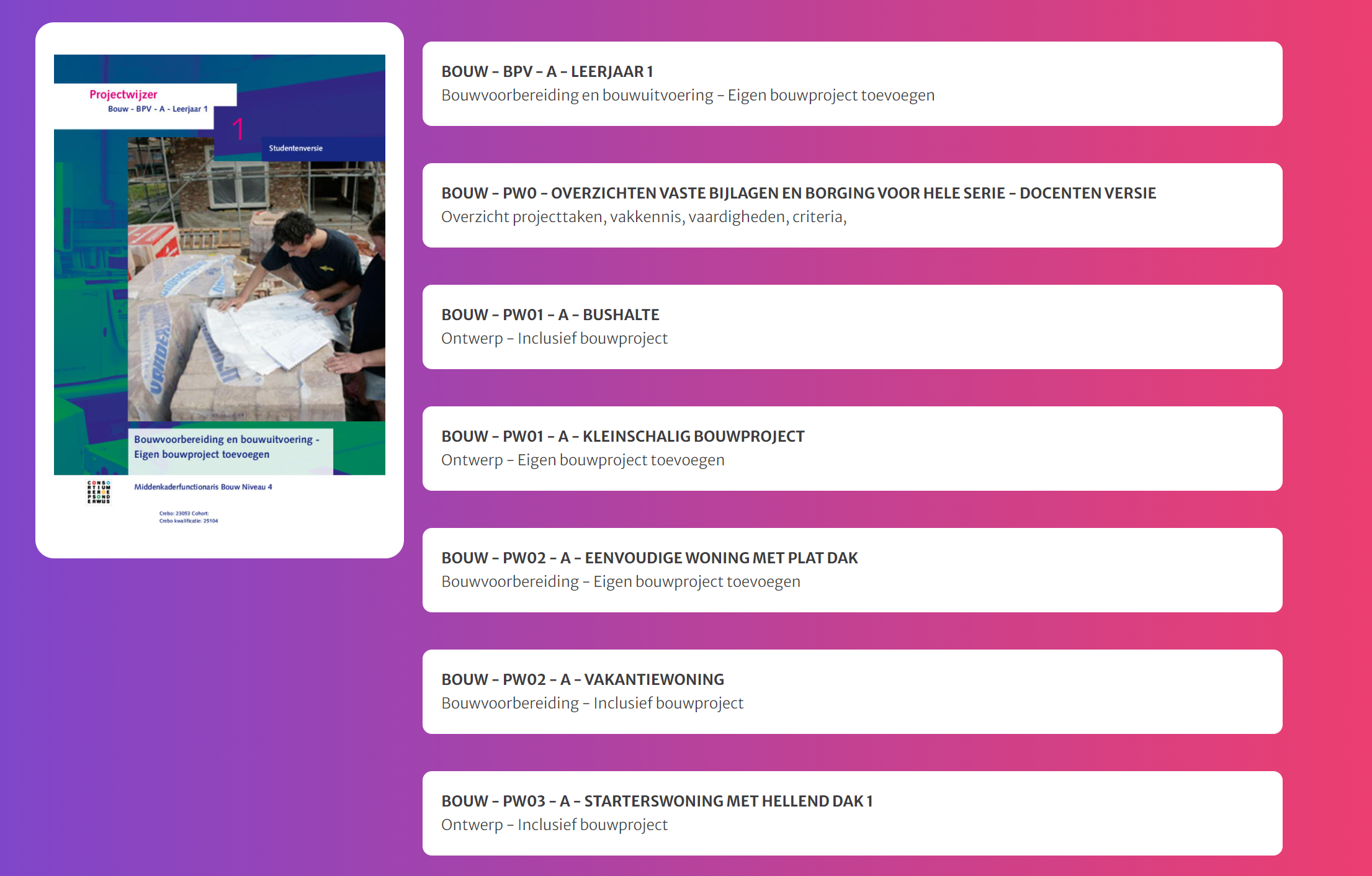 Project 1.2: bouw pw-02 vakantiewoning
Agenda 1A:

Feedback: 
 Opdracht 8: Overzicht duurzame Installatie Jan Peter


Theorie deze week: 
Uitleg: Opdracht 7 ( Overzicht bouwdelen);	 Shair

Uitleg: Opdracht 9 (Collage);  			 Anita
Agenda 1B:

Theorie deze week: 
Uitleg: Opdracht 9 (Collage);  			 Anita

Feedback: 
 Opdracht 8: Overzicht duurzame Installatie Jan Peter


Theorie deze week: 
Uitleg: Opdracht 7 ( Overzicht bouwdelen);	 Shair
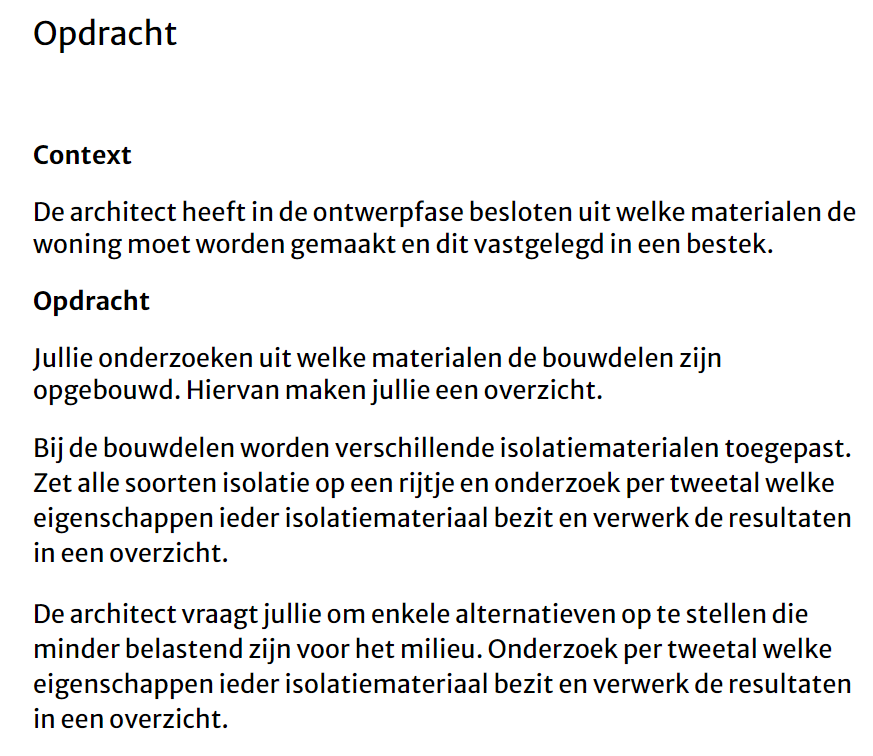 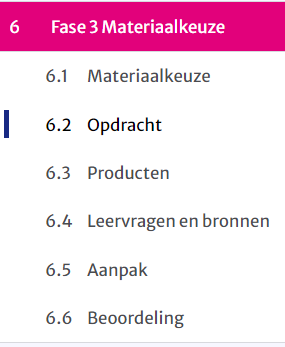 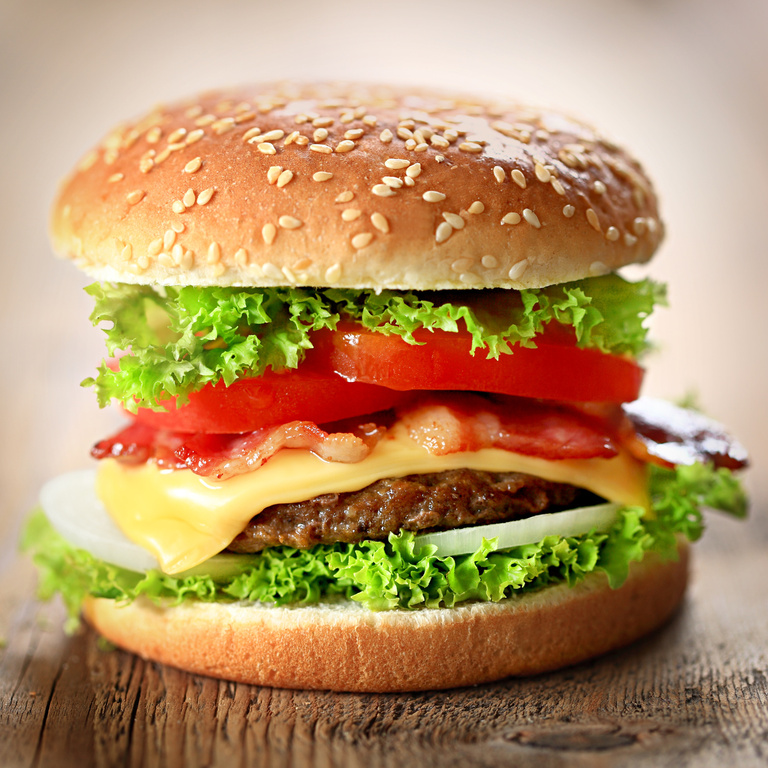 Opdracht 5 :  Overzicht materialen bouwdelen
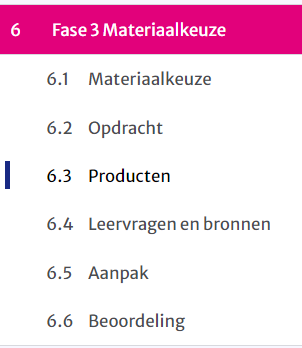 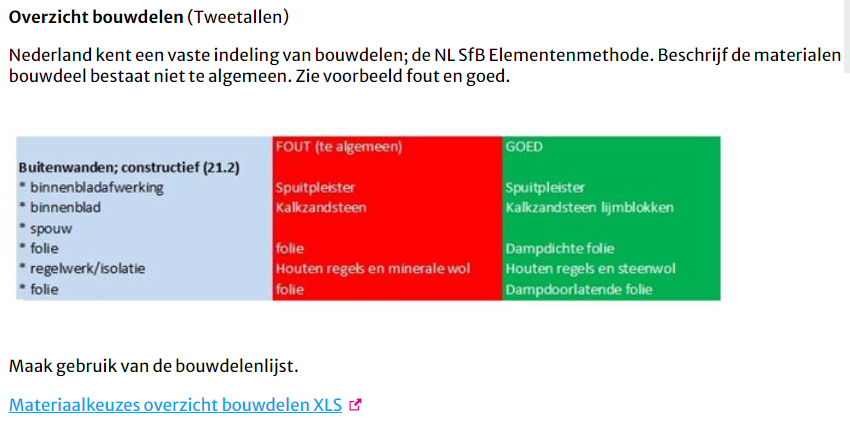 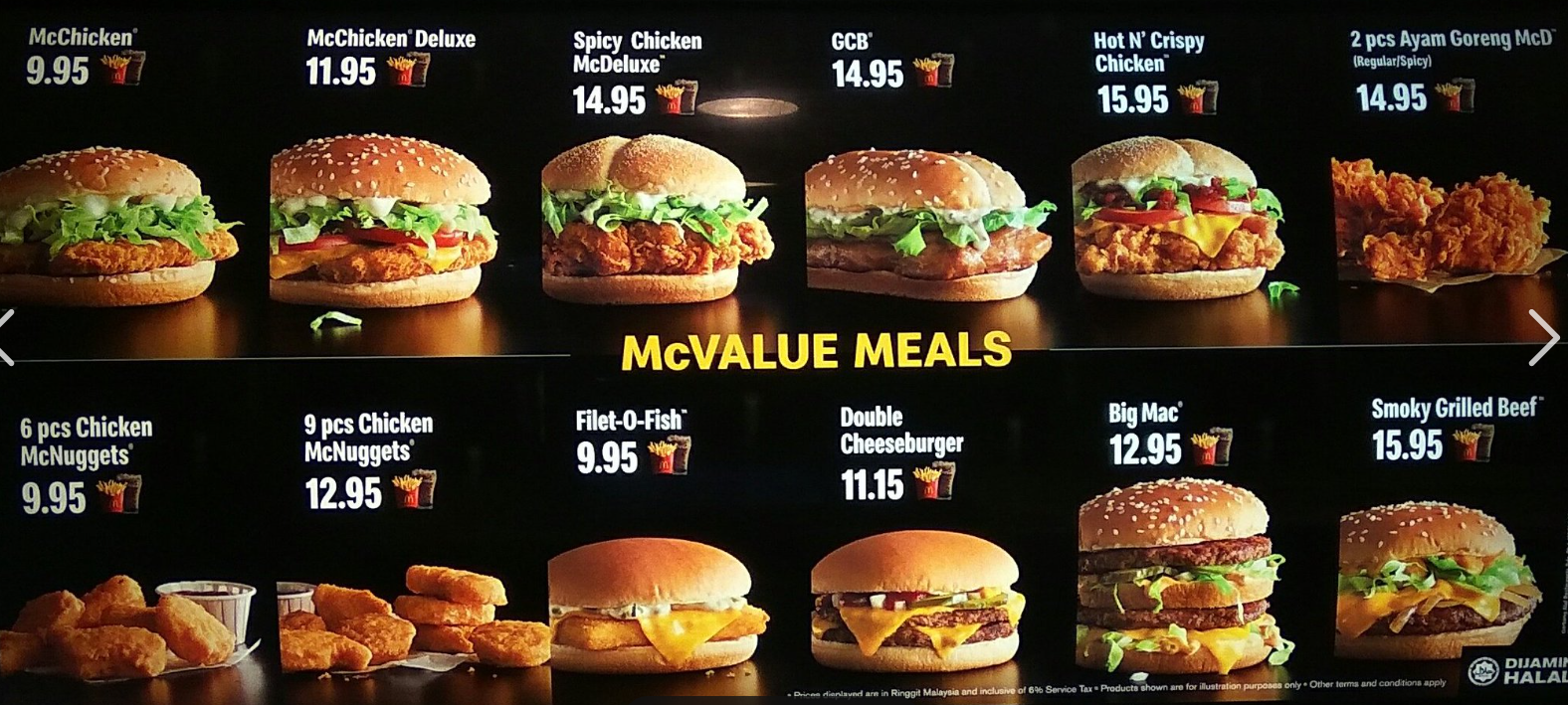 Bouwdelenlijst downloaden uit digibib
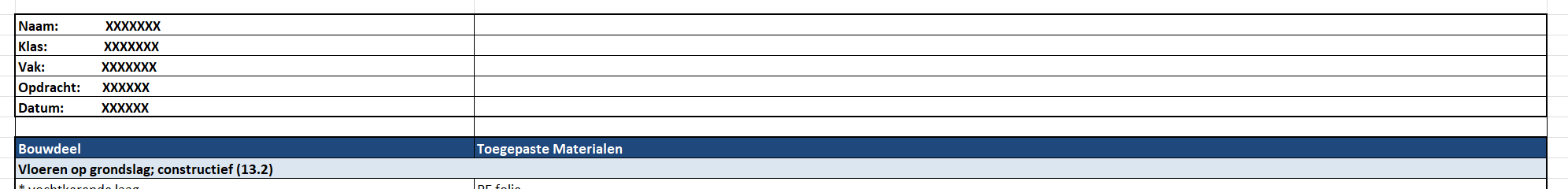 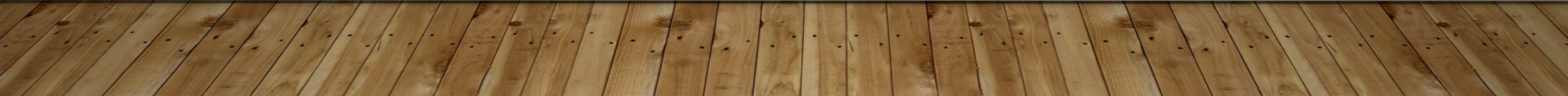 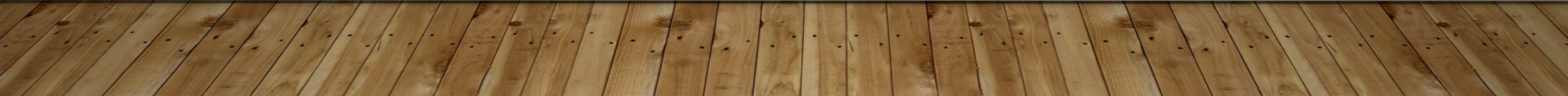 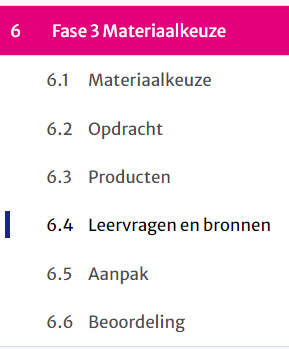 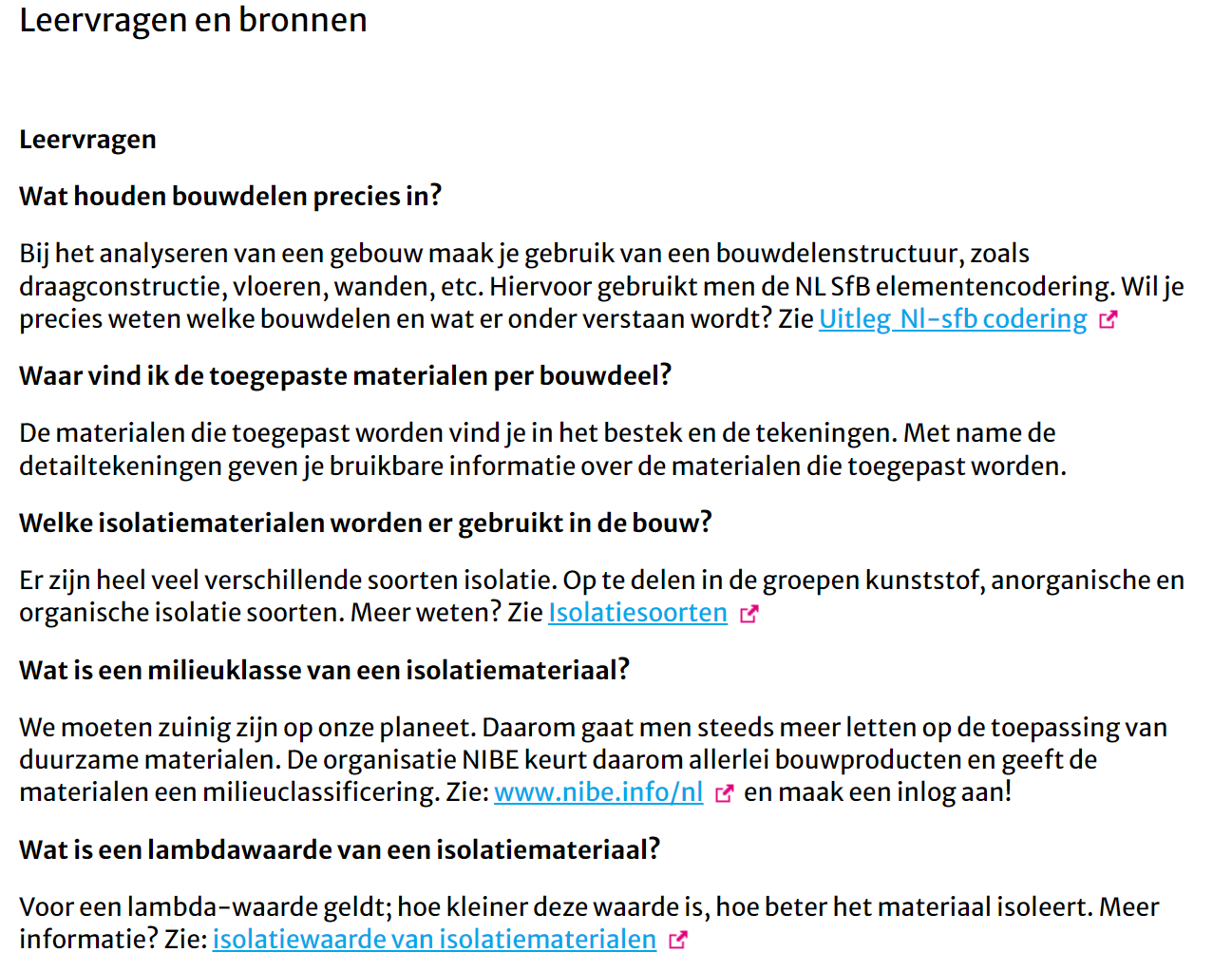 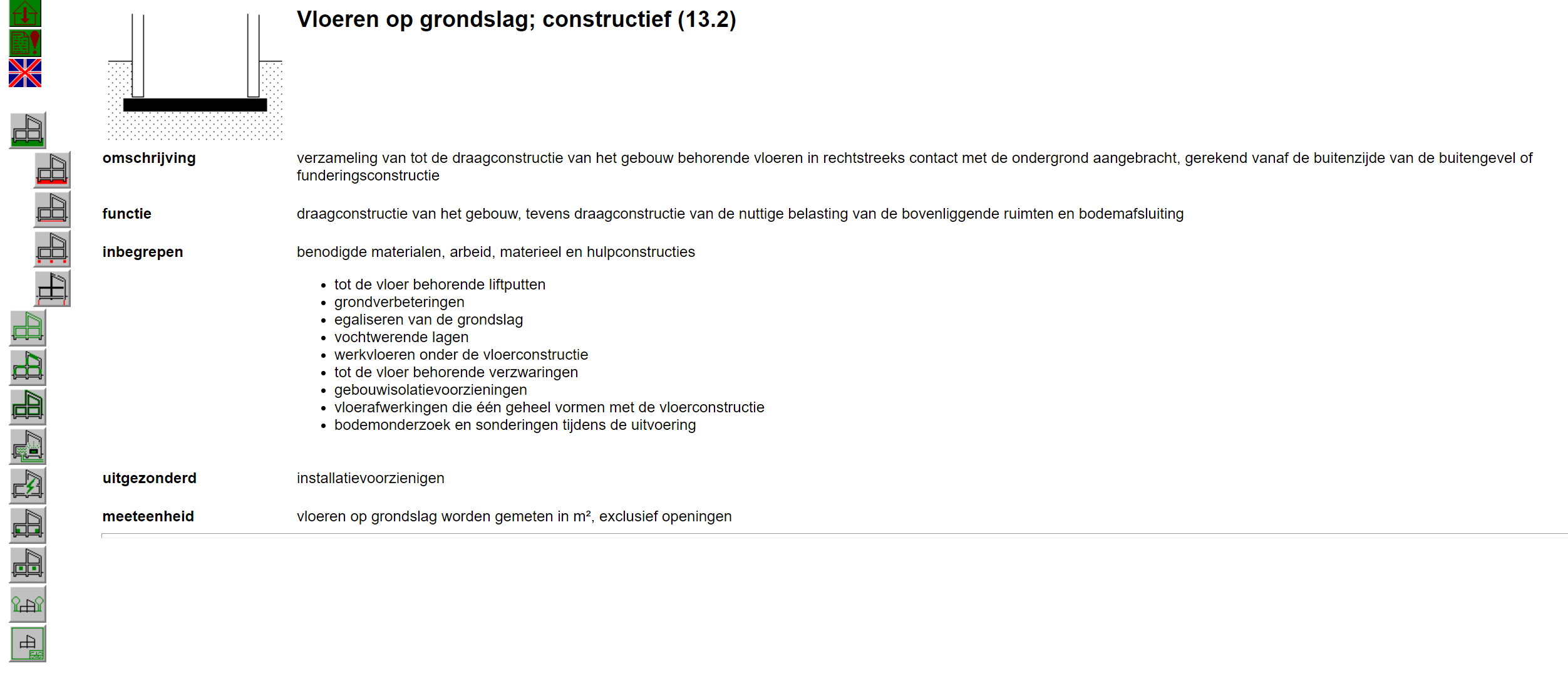 Projectinformatie in digibib
Voor deze opdracht heb je volgende bestanden uit digibib nodig.
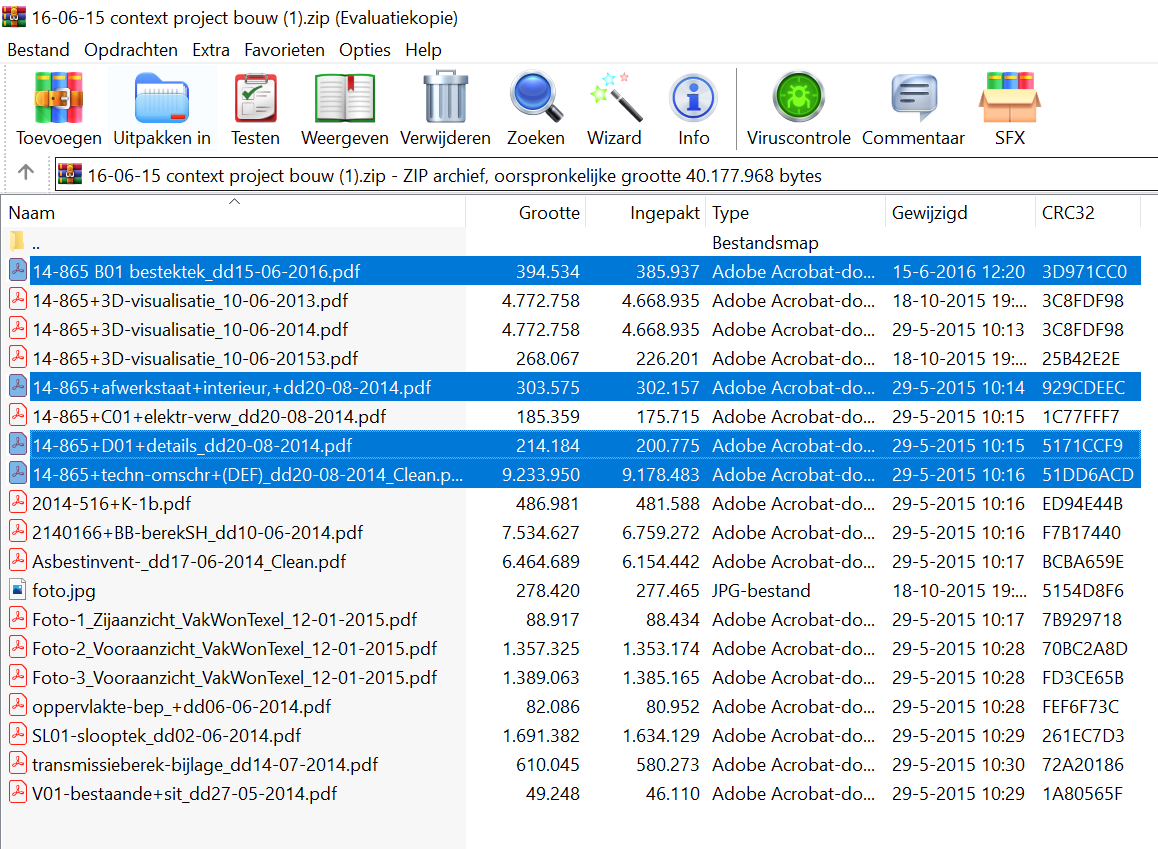 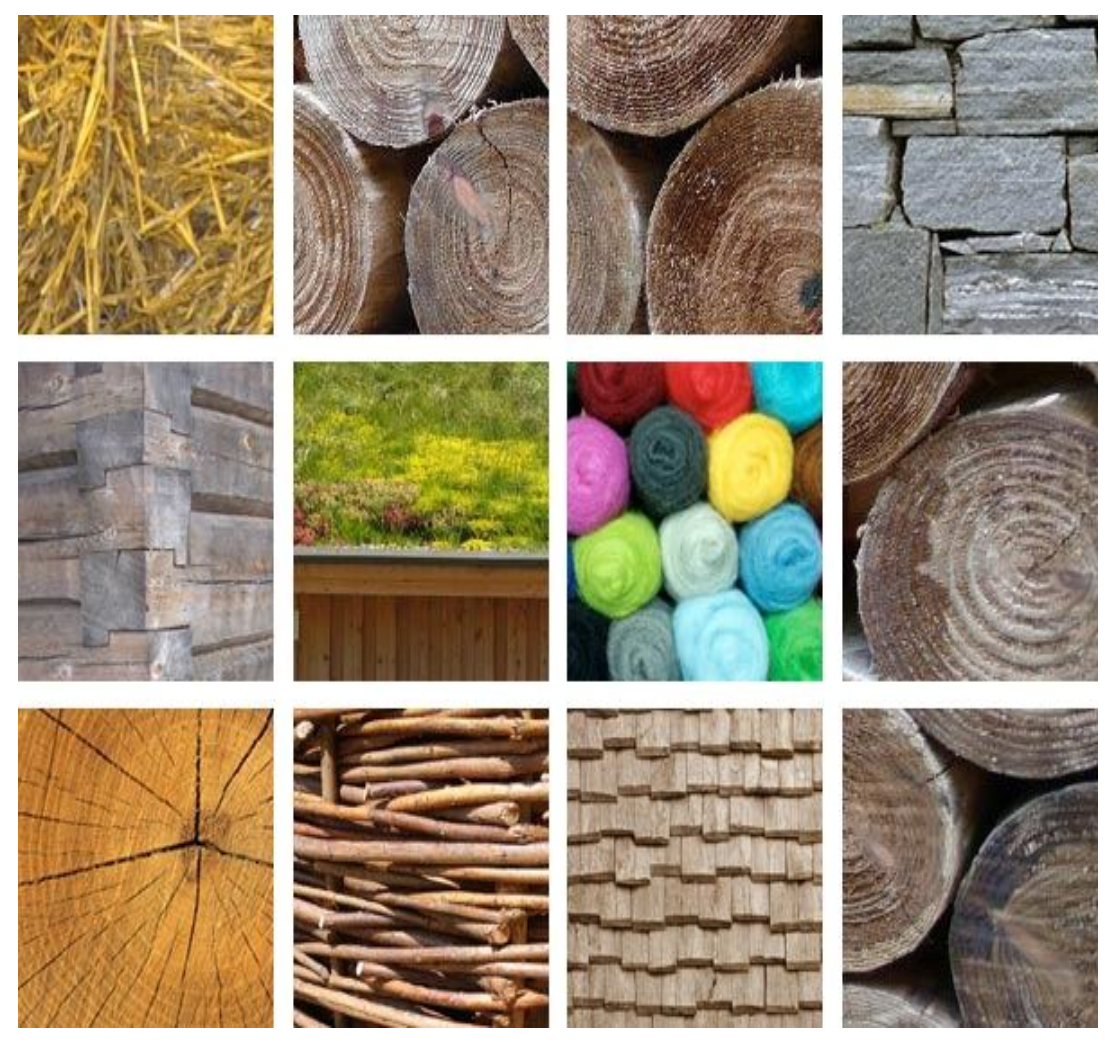 Taak 6 Digibib
Materiaalkeuze: 
 - Extra info: voor de geïnteresseerde
- zelf kijken dus!
Animatie bouwen woning
https://www.youtube.com/watch?v=vAICygx0uvk 

Bouw DELEN  info dia’s
https://slideplayer.nl/slide/2014248/
Vullen bouwdelenlijst vanuit bestektekeningen en technische omschrijving
Zoek in de bestektekeningen, in de technische omschrijving en in de afwerkstaat naar de voorgeschreven materialen
Vul deze in het format van Digibib

Lever je ingevulde bestand in als PDF in Teams
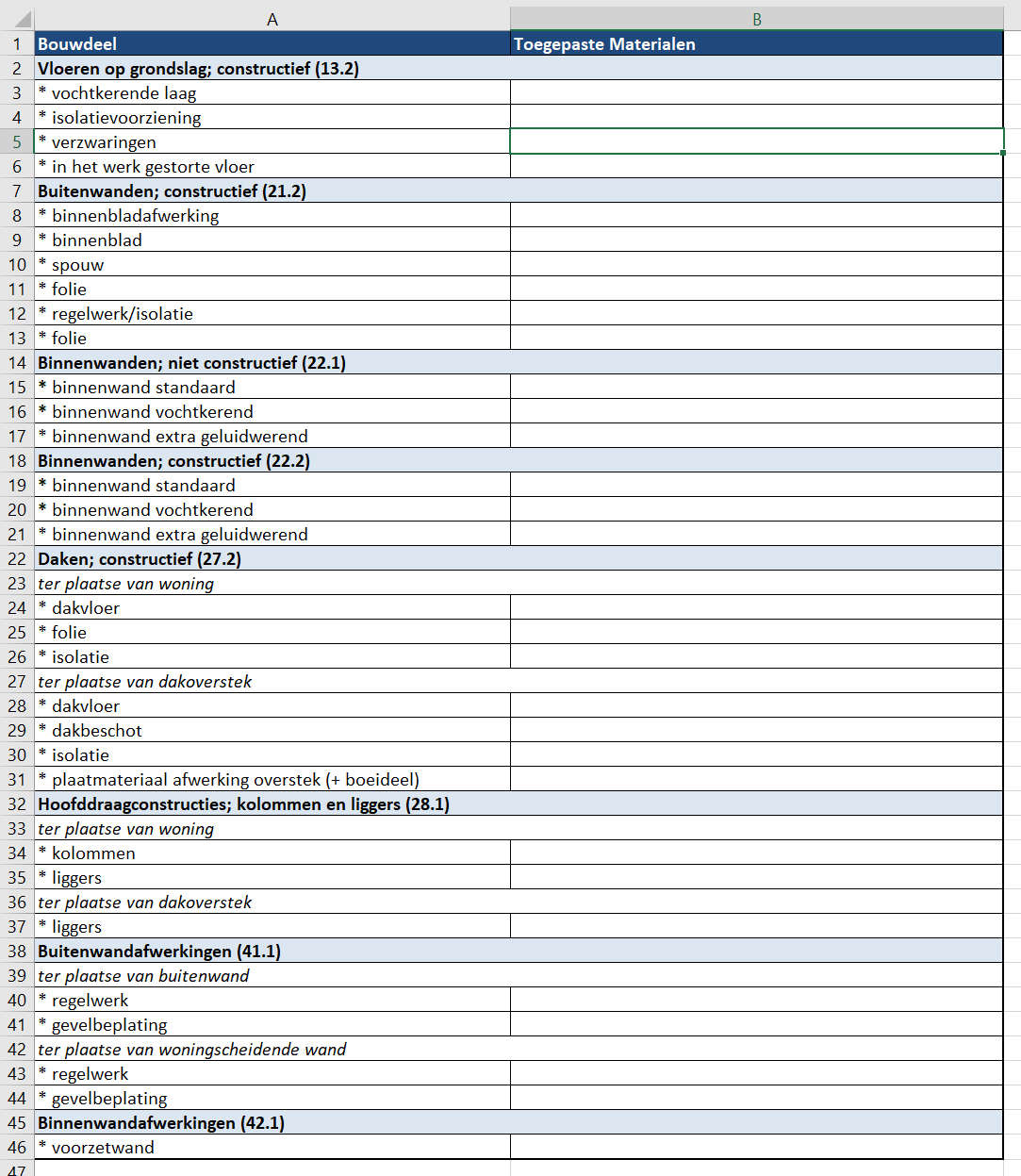 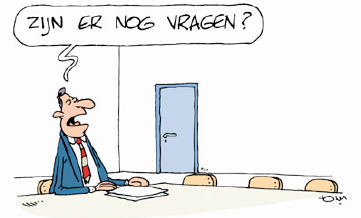 Samenvattend:
Opdracht 5: Materialen bouwdelen
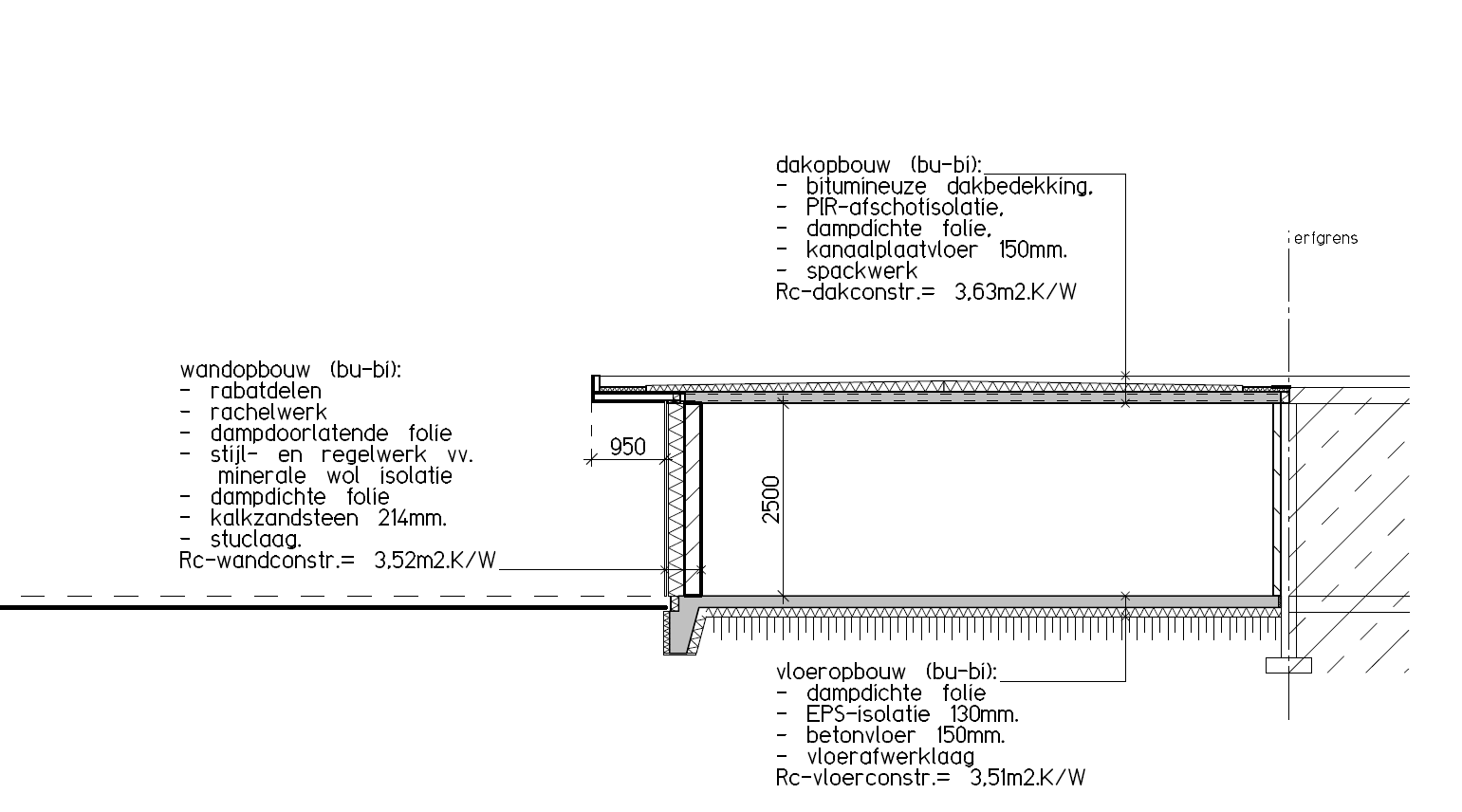 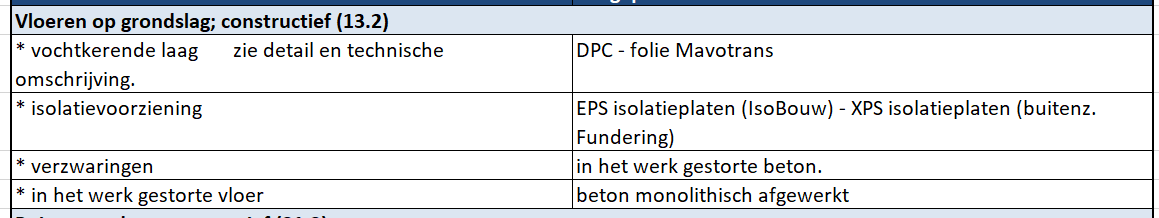 Opdracht 5 :  Overzicht materialen bouwdelen
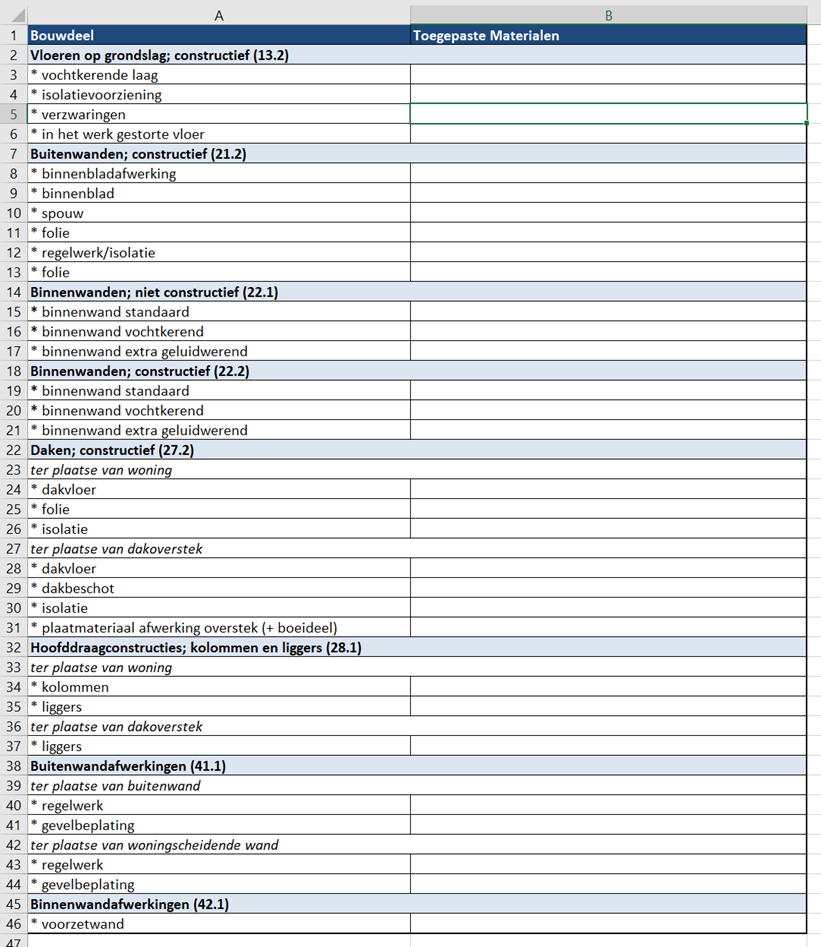 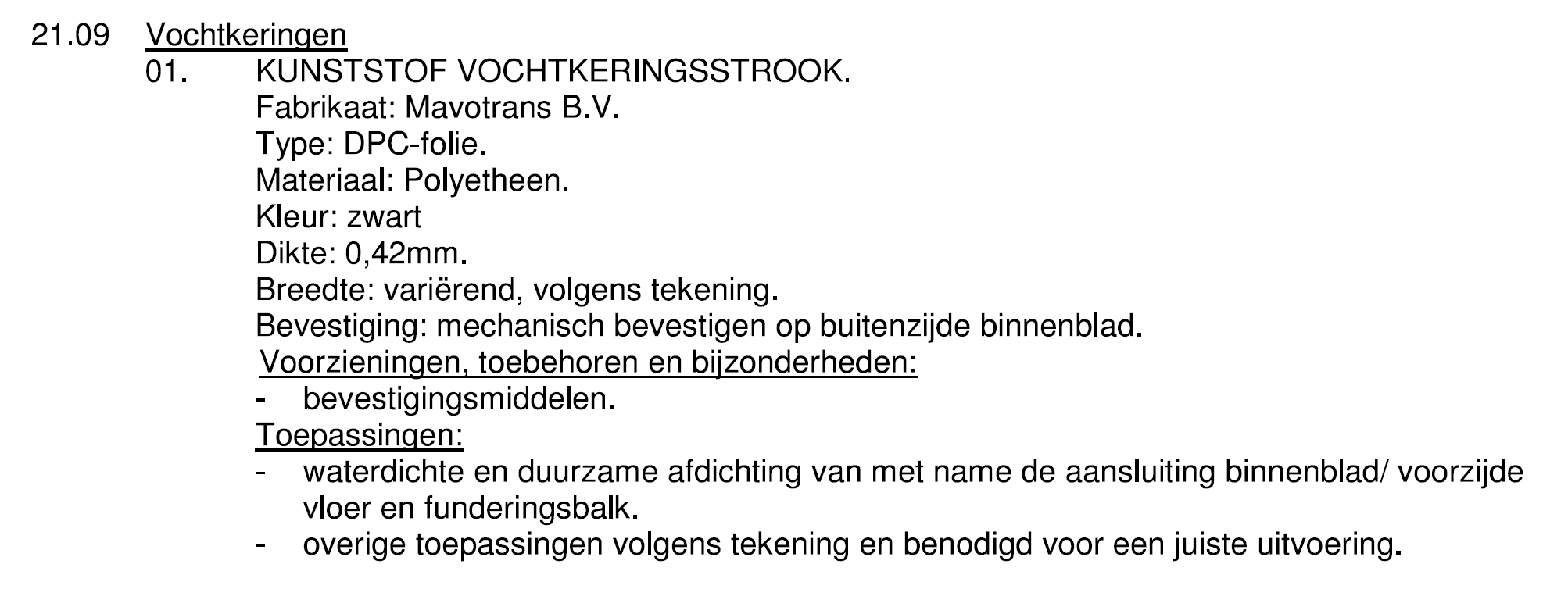 Aan de slag
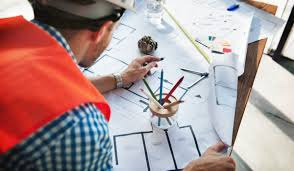 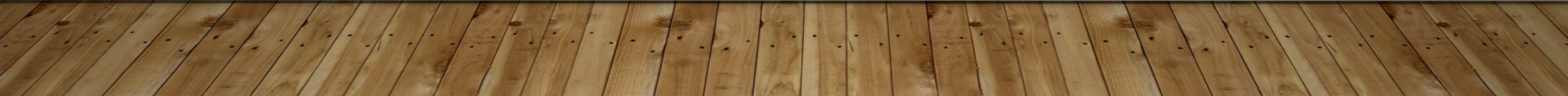 opdracht 9:  Collage duurzame energiebronnen
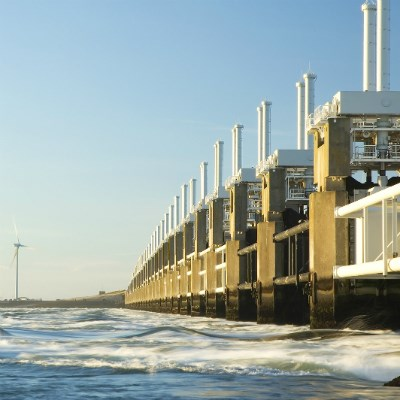 Waar denk je aan bij duurzame energiebronnen?
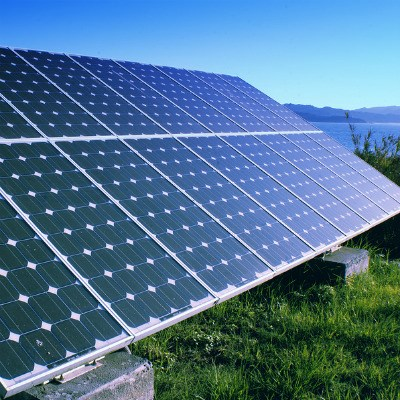 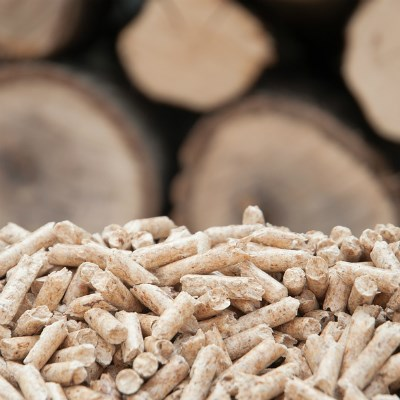 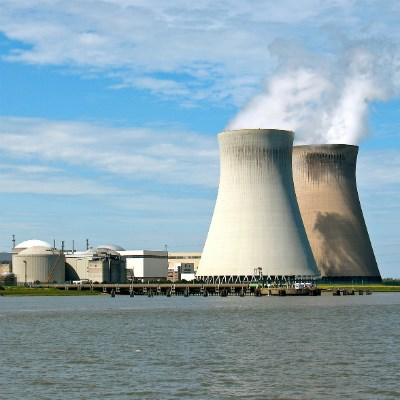 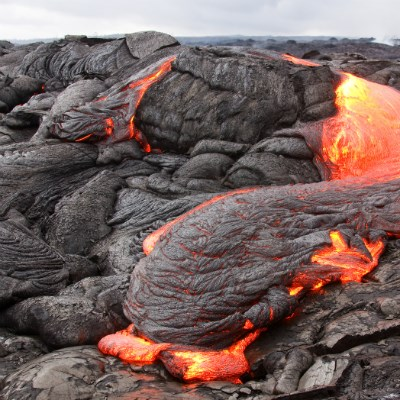 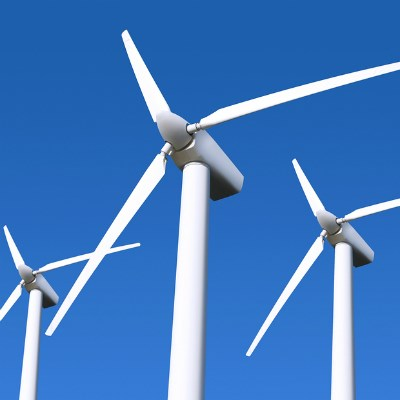 www.milieucentraal.nl/klimaat-en-aarde/energiebronnen
Nummers 1:		Zonne-energie
Nummers 2: 	Windenergie
Nummers 3: 	Waterkracht
Nummers 4: 	Aardwarmte/bodemwarmte
Nummers 5: 	Biomassa
Nummers 6: 	Kernenergie
Zoek van jouw onderwerp informatie op: www.milieucentraal.nl/klimaat-en-aarde/energiebronnen

Maak hier een samenvatting van (tekst met plaatje(s)) die kan worden gebruikt in jullie gezamenlijke collage
Uit digibib:
collage
Een collage is een verzameling plaatjes/foto’s en tekst over het onderwerp
Zorg voor een mooi overzichtelijke indeling van je collage
Teksten horen bij de plaatjes/foto’s
Teksten zijn niet te lang en nodigen uit tot lezen
www.milieucentraal.nl/klimaat-en-aarde/energiebronnen
Nummers 1:		Zonne-energie
Nummers 2: 	Windenergie
Nummers 3: 	Waterkracht
Nummers 4: 	Aardwarmte/bodemwarmte
Nummers 5: 	Biomassa
Nummers 6: 	Kernenergie
Conclusie: 		advies naar opdrachtgever welke energiebron(nen)			voor het vakantiehuisje
1A
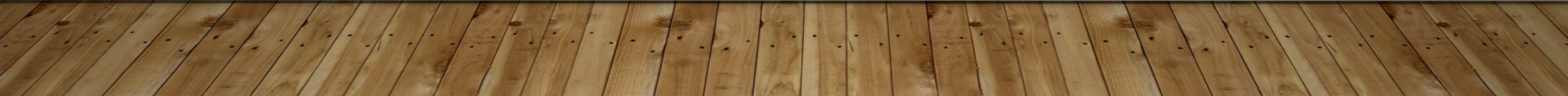 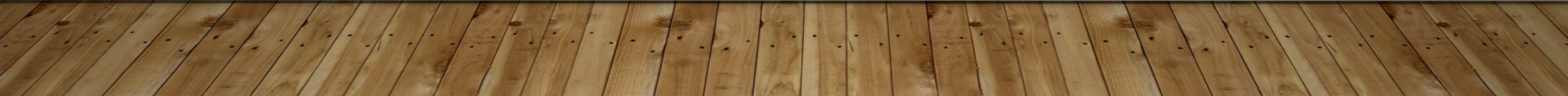 1B
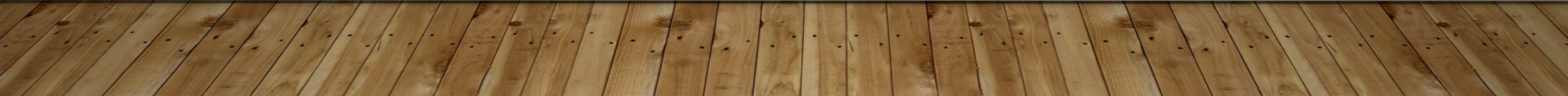 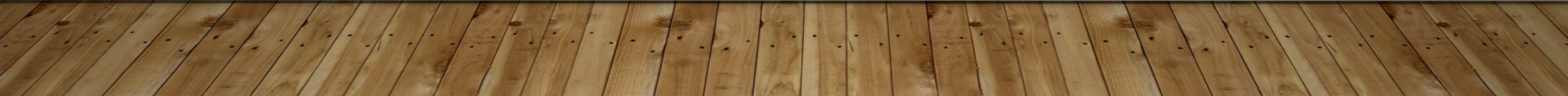 Maken in powerpoint op A1 formaat
Project opdracht 10: Presentatie Collage
A.s. woensdag gaan we de collage printen op A1 formaat.
Bezoek aan het MakerLab
Met 6 personen presenteren jullie je collage
Nu:
Aan de slag als groep voor opdracht 9